Role of VICH and VICH guidelines in the approval process for veterinary medicinal products
David Mackay, European Medicines Agency
VICH Workshop – Dar Es Salaam, Tanzania – 24 June 2015
Issues addressed
Principles of a marketing authorisation
Role authorities / role VICH 
Technical data required for approval 
Quality
Safety 
Efficacy
VICH guidelines available and how to apply them
VICH guidelines within a regulatory approval process
VICH Workshop: Role of VICH and VICH Guidelines
Principles for marketing authorisations for veterinary medicines
Regulatory system needs to be established by governments for the authorisation and control of veterinary medicinal products.
Marketing authorisation (or ‘registration’ or ‘licence’): Approval by the responsible authority in the country/region concerned that the product can be sold and used. 
The company that will bring the veterinary medicinal product on the market (also called sponsor or applicant) must submit an application to the responsible authority in the country concerned in order to obtain a marketing authorisation (or registration or licence).
The application is accompanied by a package of data on the quality, safety and efficacy of the veterinary medicinal product (This data package is often called ‘dossier’ or ‘application’).
VICH Workshop: Role of VICH and VICH Guidelines
Role of VICH guidelines in a marketing authorisation application
VICH = International Cooperation on Harmonisation of Technical Requirements for Registration of Veterinary Medicinal Products 
Technical requirements for registration (or marketing authorisation)    = Data to be provided to the responsible authority for assessment and decision on application for registration
Data on quality, safety and efficacy
For both pharmaceuticals and vaccines, other biologicals
Examples of data for a marketing authorisation for a veterinary medicinal product are given in next slides
VICH Workshop: Role of VICH and VICH Guidelines
Marketing authorisation application
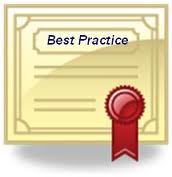 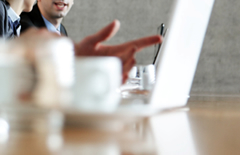 VICH Workshop: Role of VICH and VICH Guidelines
Marketing authorisation application
No VICH “Common Technical Dossier” as for medicines for human use by ICH due to high resources required to develop. 
Example of an outline for a dossier is described in Annex III to the document “VICH and its  role in providing harmonised data requirements to support the  authorisation of veterinary medicinal products” (VICH/10/008).
Defining the outline contents of a dossier is the responsibility of countries/authorities.
Harmonised VICH guidelines describing data requirements for specific studies are available for large parts of a dossier.
VICH Workshop: Role of VICH and VICH Guidelines
How much of the data dossier is harmonised?
Technical data for a marketing authorisation (MA) and their role for assessment: Quality
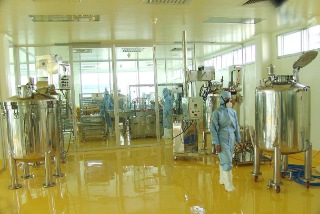 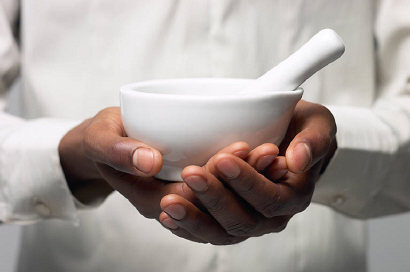 VICH Workshop: Role of VICH and VICH Guidelines
Technical data for a MA and their role for assessment: Quality
Aim: to assess components, manufacturing, and final product so that product has appropriate quality to ensure safety and efficacy during entire lifecycle from production to end of shelf-life.
Quality is essential element for assessment of products; 
Quality has to be assessed for each product anew; 
“Vulnerable” to changes in processes: 
Variations during life of product;
Potential quality defects.

Hazards/risks of inadequate quality: e.g. impurities, degradation products, non-compatibility of components: may have consequences on safety and/or efficacy
VICH Workshop: Role of VICH and VICH Guidelines
VICH guidelines available – Quality
GL 1: Validation of analytical procedures: definition and terminology 
GL 2: Validation of analytical procedures : methodology 
GLs 3, 4, 5, 8: Stability new active substances and products, dosage form, photostability, premixes 
GLs 10, 11, 18: Impurities new active substances, products, residual solvents
GL 39: Test procedures and acceptance criteria for new active substances and products: Chemical Substances, 
GL 40: Test procedures and acceptance criteria for new active substances and products: Biotechnological/Biological Veterinary Medicinal Products
GL 45: Bracketing and matrixing design
GL 51: Statistical evaluation of stability data
VICH Workshop: Role of VICH and VICH Guidelines
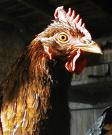 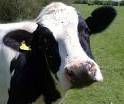 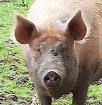 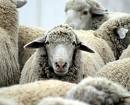 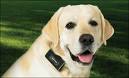 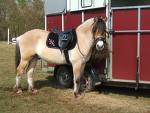 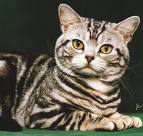 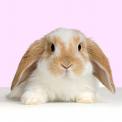 Role of data for assessment of a MA: Safety
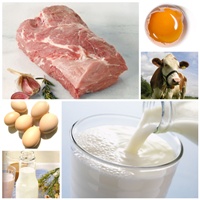 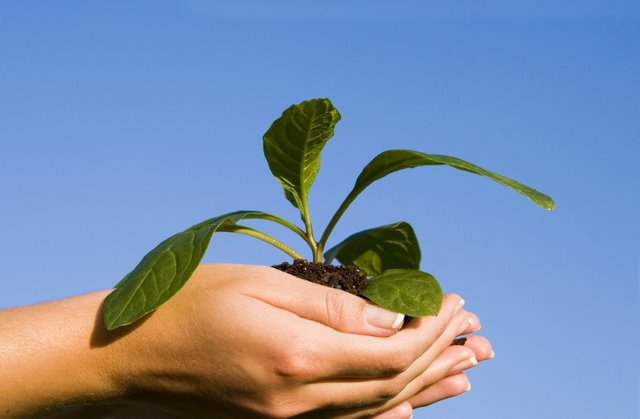 VICH Workshop: Role of VICH and VICH Guidelines
Technical data for a MA and their role for assessment: Safety
Aim: to assess risk to
target animals; 
for food producing animals safety to consumer of food derived from animals;
to human user of product and persons that come into contact (e.g. vet, farmer, animal owner, children hugging pet); 
impact for the environment; 
for antimicrobials: risk of resistance development.
For benefit – risk assessment.
Identify appropriate conditions of use; necessary risk mitigation measures / warnings in product literature.
VICH Workshop: Role of VICH and VICH Guidelines
Technical data for a MA and their role for assessment: Safety
Safety documentation - 15 VICH GLs: 
Pharmacology (pharmacodynamics, pharmacokinetics)
Toxicology (Single dose toxicity, repeated dose toxicity (2x), reproductive toxicity incl. teratogenicity, genotoxicity, carcinogenicity, other) (GLs 22, 23, 28, 31, 32, 33)
Residue studies (Metabolism and residue kinetics, Pharmacokinetics, Depletion of residues, Analytical method) (GLs 46, 47, 48, 49)
Target animal safety (GL 43)
Safety of users 
Environmental impact assessment (Phase I and Phase II) (GLs 6 & 38)
Antimicrobial safety (Microbiological ADI, Data to assess antimicrobial resistance) (GLs 27 & 36)
VICH Workshop: Role of VICH and VICH Guidelines
Technical data for a MA and their role for assessment: Efficacy
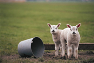 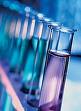 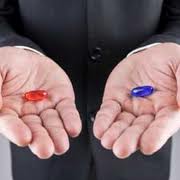 VICH Workshop: Role of VICH and VICH Guidelines
Technical data for a MA and their role for assessment: Efficacy
Aim: Establish efficacy, determine indications, dosage regimen, as well as special precautions of use for marketing authorisation
VICH Workshop: Role of VICH and VICH Guidelines
Technical data for a MA and their role for assessment: Efficacy
Pharmacology (partly same data as safety)
Pharmacodynamics: to study mechanisms underlying the therapeutic effect 
Pharmacokinetics
Studies in target animals to establish effective dosage regimen
Bioavailability studies 	
Development of resistance (antimicrobials, antiparasitics)
Pre-clinical trials (might partly already be included in safety or residues data)
Dose determination
Results of clinical trials
VICH Workshop: Role of VICH and VICH Guidelines
Biologicals (vaccines)
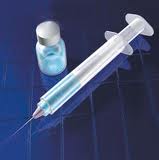 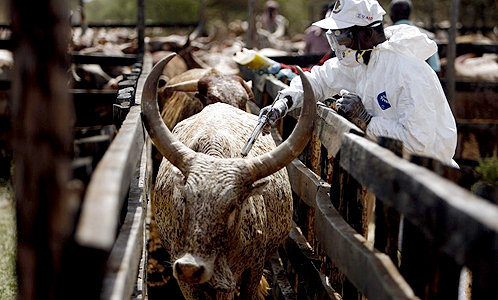 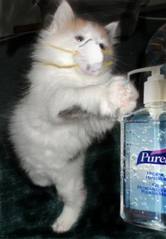 VICH Workshop: Role of VICH and VICH Guidelines
Technical data for a MA and their role for assessment: Biologicals (vaccines)
Principles, i.e. Quality, safety and efficacy, same as for pharmaceuticals 
Specific studies often differ due to nature of product
VICH Workshop: Role of VICH and VICH Guidelines
VICH guidelines available – ExamplesBiologicals
GL 17: Stability Biotechnological/Biological Veterinary Medicinal Products
GL 25, 26: Testing of residual formaldehyde, residual moisture 
GL 34: Test for the detection of Mycoplasma contamination
GL 40: Test procedures and acceptance criteria for new active substances and products: Biotechnological/Biological Veterinary Medicinal Products
GL 41:  Examination of live vaccines in target animals for absence of reversion to virulence 
GL 44: Target animal safety testing for veterinary live and inactivated vaccines
GL 50: Criteria to waive target animal batch safety testing for inactivated vaccines for veterinary use
VICH Workshop: Role of VICH and VICH Guidelines
What are VICH guidelines used for?
VICH harmonises which data are required for a marketing authorisation and how studies are conducted.
Harmonisation of requirements increases availability of medicines, reduces costs, and reduces animal testing through acceptance of same studies by all countries which accept VICH guidelines.
VICH guidelines cover large parts of a marketing authorisation dossier, in particular for pharmaceuticals.
VICH does not provide guidance on assessment of studies (exceptions: Environmental Impact Assessment (EIA), microbiological ADI). 
VICH does not discuss assessment or decisions on marketing authorisations
VICH Workshop: Role of VICH and VICH Guidelines
How to use VICH guidelines (1/5)
VICH guidelines are publicly available through the VICH website. They are also published on the websites of the regulatory authorities of the  VICH members and observers.
VICH member countries/regions are obliged to use the VICH guidelines.
The use of the VICH guidelines is not restricted to the VICH members and observers.
Any country or regional organisation can use these guidelines for the requirements for the authorisation of veterinary medicines in their country or region.
VICH Workshop: Role of VICH and VICH Guidelines
How to use VICH guidelines (2/5)
There are different ways on how technical guidelines such as VICH guidelines can be implemented:
Some countries use them as separate technical guidelines in support of legislation without making them part of legislation;
Other countries implement them as a regulation or piece of legislation.
It is the decision of the country or region and may depend on how the legislation in the country/region has been set up.
VICH Workshop: Role of VICH and VICH Guidelines
How to use VICH guidelines (3/5)
If a country/region considers implementing VICH guidelines, please bear in mind that it is not necessary to implement all the guidelines as a package, but a country/region may choose to implement only selected guidelines, e. g. the most needed or suitable guidelines, or may consider a stepwise implementation process.

The VICH member countries/regions have the obligation to implement the VICH guidelines as adopted and other countries are also encouraged to use VICH guidelines unchanged.
VICH Workshop: Role of VICH and VICH Guidelines
How to use VICH guidelines (4/5)
Some countries/regions that are not part of the VICH process may not be able to apply particular parts of a guideline due to specific local conditions, 
e. g. climatic conditions, animal diseases or animal species relevant for that country/region. 

In such a case, a VICH guideline can be implemented adapted, to the minimum extent necessary, to fit local conditions.
VICH Workshop: Role of VICH and VICH Guidelines
How to use VICH guidelines (5/5)
In the interest of promoting harmonisation of technical requirements for the registration of veterinary medicinal products, VICH would encourage the widest possible use of its guidelines, with the minimum changes only when absolutely necessary to adapt the guidelines to local conditions.
Feedback to VICH on which guidelines have been implemented in your region, and how they were implemented, would be greatly appreciated.
VICH Workshop: Role of VICH and VICH Guidelines
Thank you for your attention
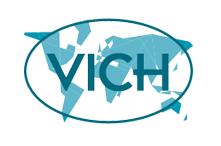 Any questions
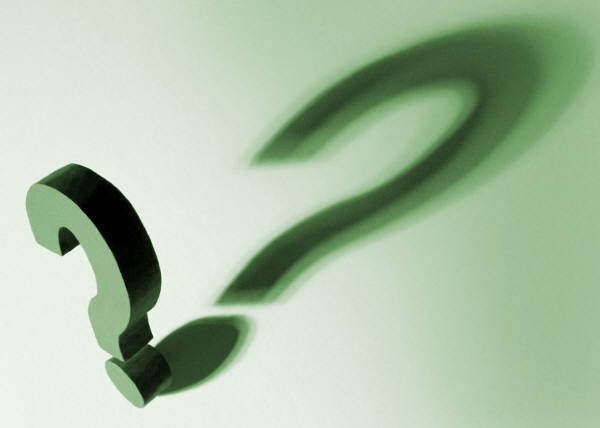 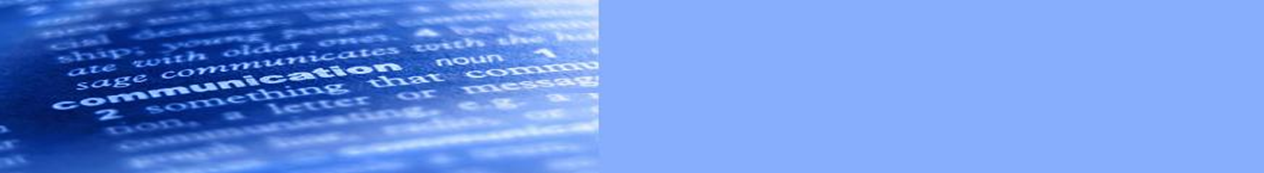 VICH Workshop: Role of VICH and VICH Guidelines